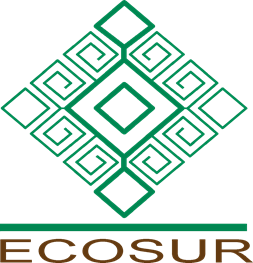 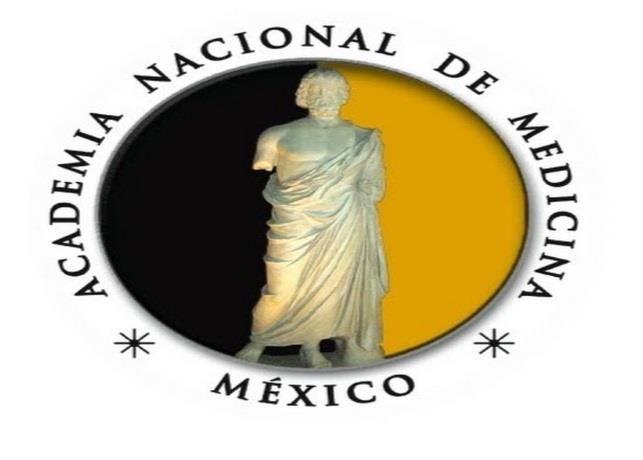 INVESTIGACIÓN SOBRE GRUPOS VULNERABLES EN LA FRONTERA SUR
Dr. Héctor Ochoa Díaz-López
hochoa@ecosur.mx 
Académico Numerario
Departamento de Salud Pública
Academia Nacional de Medicina de México
Investigador Titular C y Coordinador del Departamento de Salud
El Colegio de la Frontera Sur (ECOSUR)
Sesión Ordinaria, miércoles 5 de septiembre de 2018
Sede: Auditorio de la Academia Nacional de Medicina
Contenido
Introducción 
Propósito del trabajo 
Orígenes y perfiles de la vulnerabilidad en la frontera sur 
Poblaciones e individuos vulnerables
Problemática social y de salud de los grupos vulnerables
Indicadores de vulnerabilidad según grupo vulnerable
Indicadores de condiciones de vida según grupo vulnerable
Principales temas de investigación sobre grupos vulnerables
Experiencias de investigación
Barreras y limitantes a la investigación
Conclusiones y recomendaciones
propósito
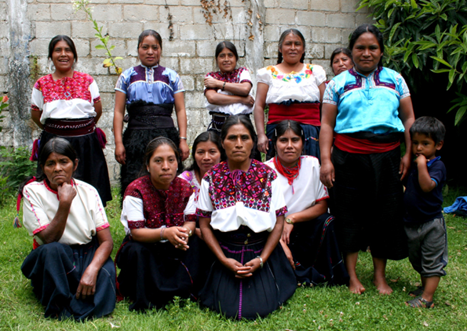 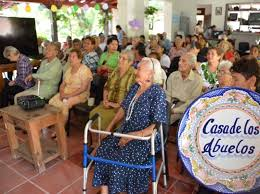 Presentar un panorama de la vulnerabilidad social y en la salud en la frontera sur, analizar la actividad de investigación sobre grupos vulnerables en salud y describir algunas experiencias en la región.
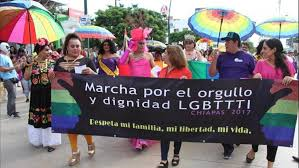 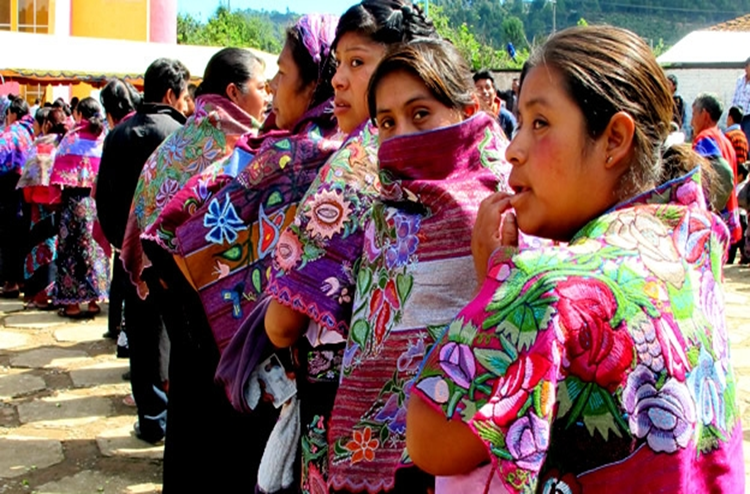 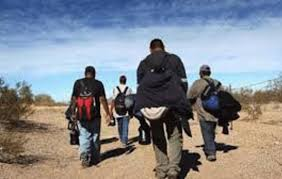 La Frontera del Sur de México I:
1149 km. terrestres (Belice y Guatemala) y  marítimo (Caribe y Golfo de México)
Área con mayor biodiversidad y diversidad cultural 
Gran diversidad de culturas, agro-ecosistemas y sistemas de manejo del ambiente
Presencia de población indígena: 27% en Chiapas, 16 % en Quintana Roo, 12% en Campeche y 3% en Tabasco
Presenta los índices de marginalidad más altos y de desarrollo humano más bajos 
Gran polarización entre economías informales y de subsistencia (entre ciudades y áreas rurales)
Altos índices de vulnerabilidad social
La Frontera del Sur de México II:
Infraestructura y tecnología limitadas, escasos recursos presupuestales y humanos insuficientes
Explotación petrolera en Campeche y Tabasco
Turismo en Quintana Roo 
Explotación agrícola en Chiapas
La región está expuesta a desastres de tipo natural
Zonas densamente pobladas y otras muy dispersas y alejados de servicios e infraestructuras
Mortalidad infantil y esperanza de vida al nacerestados fronterizos del sur
Fuente; CONAPO, 2010
Fuente: INEGI. Censo de Población y Vivienda, 2016
La carga de la EnfermedadEstados Fronterizos del Sur
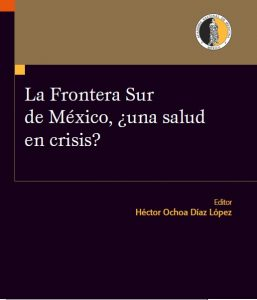 En resumen
La región es:
Un espacio caracterizado por la diversidad social, económica y geográfica, 
…en el que confluyen procesos sociales, económicos y políticos 
…que derivan en la existencia de grupos de la población que sufren exclusión social, pobreza, abandono y discriminación, 
…como los indígenas, migrantes, trabajadores agrícolas, adultos mayores, discapacitados, entre otros grupos.
Históricamente, se han producido inequidades por la explotación social y de los recursos naturales derivadas de modelos político-económicos que han considerado a esta región como lugar de expoliación
Entonces…
La vulnerabilidad social en la frontera sur tiene sus raíces en las políticas económicas de desarrollo regional y formas de organización social que configuran espacios diferenciados
Vulnerabilidad EN SALUD
Situación de desprotección de un grupo de la población que enfrenta ya sea daños potenciales a su salud, amenazas a la satisfacción de sus necesidades personales, o bien violación de sus derechos humanos por no contar con recursos personales, familiares, comunitarios, sociales, económicos o institucionales.  

Términos relacionados:
Exclusión social, marginación, precariedad, desigualdad, inequidad, falta de acceso a derechos básicos de distintas poblaciones o grupos sociales
Poblaciones e individuos vulnerables
¿Qué son los grupos vulnerables en salud?
Aquellos grupos expuestos a altos riesgos de salud por enfrentar condiciones especiales  
 
¿Cuáles son los grupos en situación de vulnerabilidad?
Pueblos originarios
Pobres y excluidos socialmente
Migrantes
Adultos mayores
Discapacitados
Trabajadores agrícolas
Comunidad LGBTTTI
INDICADORES DE VULNERABILIDAD SEGÚN GRUPO VULNERABLE
*Ingreso laboral inferior al costo de la canasta básica
INDICADORES DE CONDICIONES DE VIDA SEGÚN GRUPO VULNERABLE
PRINCIPALES Temas de Investigación sobre Grupos Vulnerables
Determinantes sociales de la vulnerabilidad en salud
Factores estructurales, 
Exclusión social, 
Pobreza
Inequidades
Migración
Etnicidad (grupos originarios)
Demográficos (ancianidad)
Necesidades y condiciones de salud de grupos vulnerables
Morbilidad
Mortalidad
Discapacidad física o mental
Respuestas de los sistemas de salud a grupos vulnerables
Políticas de salud
Estrategias y programas
Servicios de salud
Recursos para la salud
Experiencias DE INVESTIGACIÓN
Investigadores de ECOSUR  (Dra. Martha García, et al, de Estudios de Migración y Procesos Transfronterizos , Chetumal, Q.R) desarrollan un proyecto con enfoque multidisciplinario y transversal, dirigido a contribuir al estudio y a aportar soluciones, (con metodología mixta) para identificar las causas y medir la vulnerabilidad en los cuatro estados que conforman la frontera sur.  Asimismo, para identificar estrategias alternativas para superar la condición de vulnerabilidad.
Vulnerabilidad laboral y social en el mercado de trabajo agroindustrial azucarero de México
Proyectos 
Destajo, tarea, servicio o jornal: Mujeres (locales y migrantes) en la agroindustria azucarera en México. (Fondo Sectorial Inmujeres-Conacyt 2016)
	Objetivo: Biomarcadores de exposición a hidrocarburos aromáticos policíclicos en 	mujeres jornaleras en el sur de Quintana Roo.
Jornaleros agrícolas de México y Centroamérica en los ingenios de la frontera sur: retos para la política pública. (Fondo Sectorial Sedesol-Conacyt S0009-2009-1)
.
Encuesta zafra 2011-2012. Jornaleros agrícolas de México y Centroamérica en los ingenios de la frontera sur: retos para la política pública
Trabajadores agrícolas
Cortadores de caña

Universo: 10 mil
Muestra: 5 mil
(2 mil migrantes)
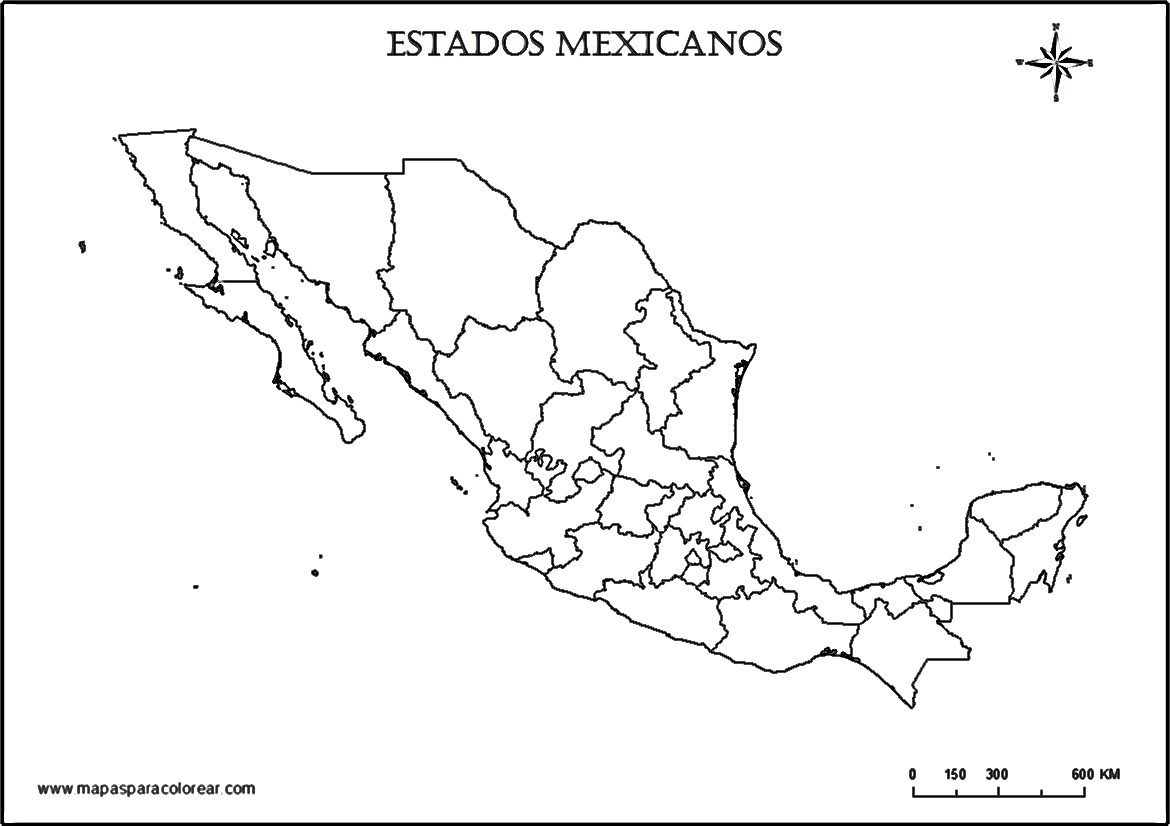 Campeche
Chiapas
Oaxaca
Quintana Roo
Tabasco
Veracruz
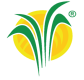 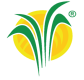 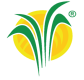 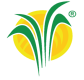 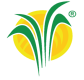 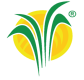 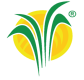 Vulnerabilidad laboral y social
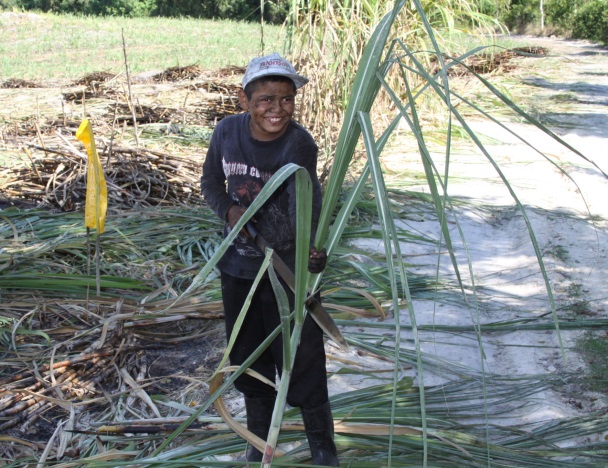 Mercado de trabajo precario


Sin prestaciones laborales
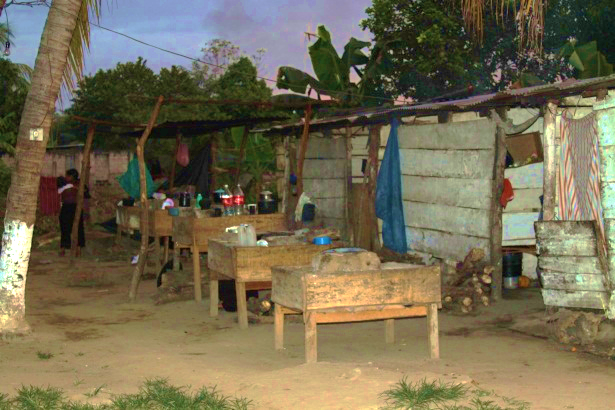 Trabajadores agrÍcolas Sin acceso a la seguridad social
65% trabajadores sin acceso al servicio médico (IMSS).

80% trabajadores enferman y viven en asentamientos deficientes.

X Incapacidad
X Pensión
X Guarderías
Población vulnerable
Población rural Hablante Lenguas Indígenas 

Mano de obra tradicional

Población con bajos ingresos
 
Baja escolaridad

Movilidad familiar
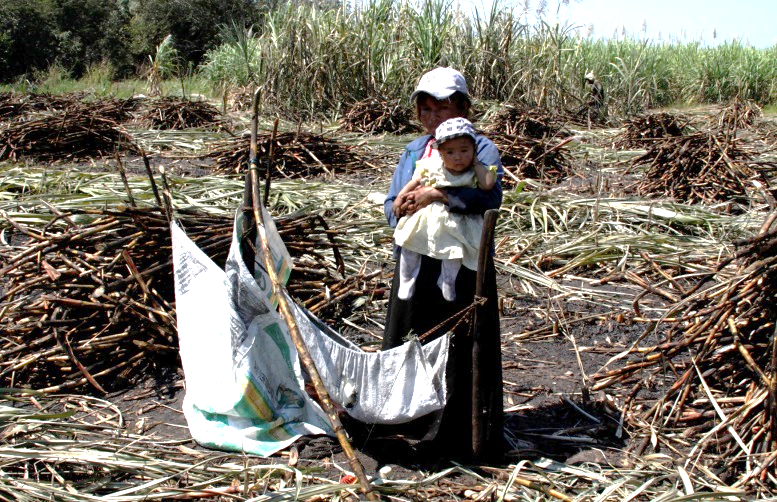 Barreras y Limitantes en la Investigación sobre Grupos Vulnerables
Barreras culturales
Sociales
Barreras económicas
Escasa e inadecuada distribución de fondos para realizar investigación
Desconfianza de la población (pueblos originarios y migrantes)
Falta de información sobre poblaciones discapacitadas
Discriminación
Conclusiones:Importancia de la Investigación sobre Grupos Vulnerables
Para las Políticas Públicas:
En el Proyecto de Nación del Presidente Electo, la región sur-sureste tendrá una alta prioridad por la situación de pobreza, marginación y exclusión social de grandes grupos de la población.
Contribuye a la formulación de políticas públicas de salud al determinar cómo los sistemas y servicios de salud enfrentan situaciones de vulnerabilidad.
Genera evidencia para el diseño de intervenciones específicas
Evaluación de impacto de programas, estrategias y acciones
recomendaciones
Promover y fortalecer la interacción entre las instituciones de investigación y las de salud para:
Identificar necesidades de los grupos vulnerables
Mejorar los sistemas de información de los sistemas estatales y locales (jurisdiccionales) sobre los grupos vulnerables
Diseñar y evaluar intervenciones de alto impacto
Determinar las necesidades de formación de recursos humanos en materia de vulnerabilidad en salud
Generar evidencia para la toma de decisiones y la construcción de política pública
Construir espacios de diálogo
Apropiación social de los resultados de investigación
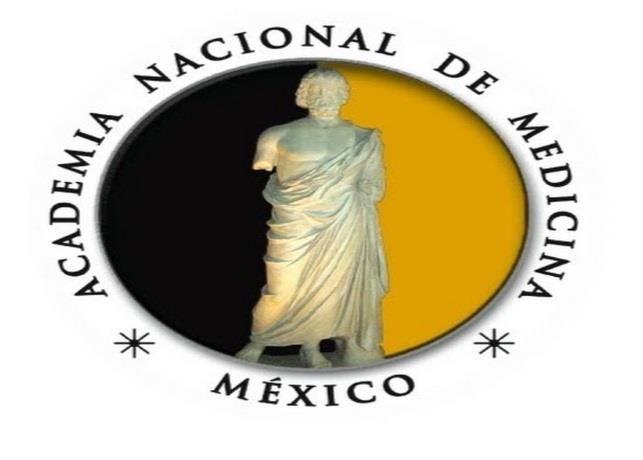 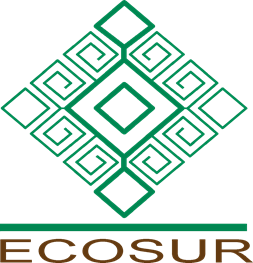 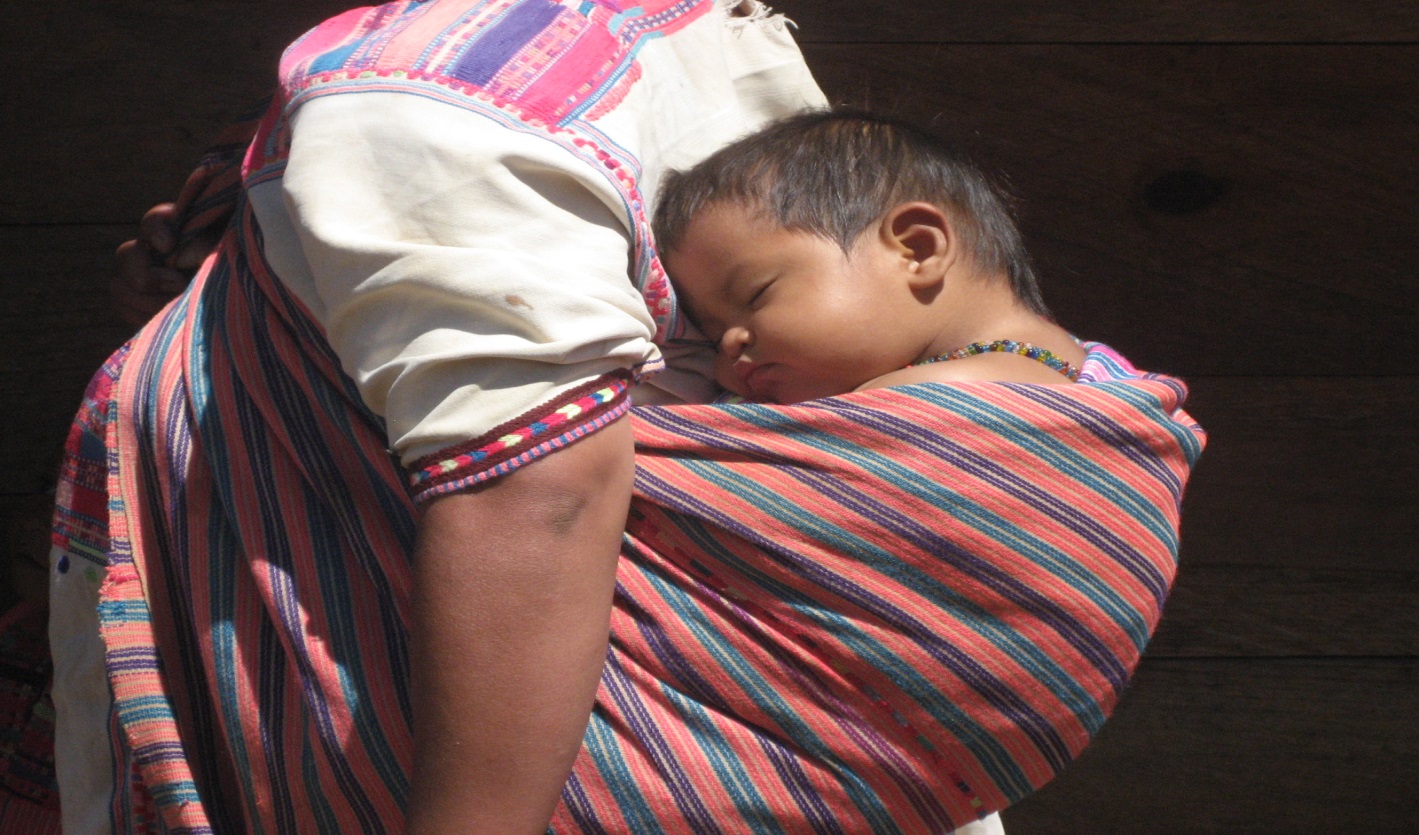 GRACIAS